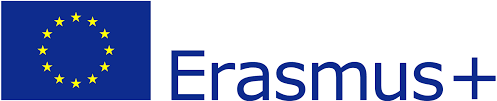 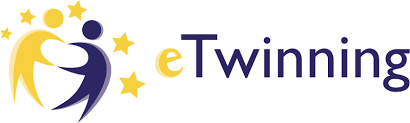 CLICK on e-CLIL2019-1-RO01-KA229-063080_3
C1: Short term joint staff training event
Jibou, Romania

The Basic Principles of CLIL:
Aims and Rationale
Agree or disagree?
‘’All teachers are teachers of language’’ (The Bullock report – A Language for Life, 1975).
In a CLIL classroom, the subject and new language skills are taught together.
CLIL is a challenge for teachers.
The only aim of CLIL is to improve foreign language proficiency of learners.
C L I Lwhere content and language meet learning
Language is used to learn as well as to communicate.
  It is the subject matter which determines the language needed to learn.
  Language is  a medium for learning new knowledge.
  The focus of the lesson is on the content.
CLIL in Lithuania
CLIL  projects offer experience and expertise since 2003;
The Curriculum allows to use contact teaching hours (of a subject or of a foreign language) allocated to meet individual learners' needs for subject modules;
CLIL could be taught by subject teachers, teachers of foreign languages, or a pair of teachers.
CLIL in Lithuania
The Curriculum defines CLIL as 
    –"learning the content of a subject in a foreign language". 
•  The aim of CLIL is 
    –"developing both the competence in the subject and language competence“.
CLIL – 2 ‘types’
1. ‘Hard’ CLIL (content-led) – subject teachers teaching through English;
 
2. ‘Soft’ CLIL (language-led) – language syllabus incorporating more conceptual content.
CLIL for Young Learners
CLIL for Young Learners
Lower Secondary
Higher Secondary
CLIL for Teachers
WHY CLIL?
Language is integrated into the broad curriculum
 Natural language is seen in the context
 Students are prepared for future studies and/or working life
 Social inclusion
 Diversity of methods and forms of classroom teaching and learning
 Bilingualism is promoted
 It is motivating for students
 Personal development
 Cultural awareness
The 4Cs framework for CLIL (Coyle 1999)
Content

Communication 

Cognition 

Culture
Content
Communication(I think… Because… In my opinion…)
Cognition
Culture
Group work 1
Discuss in international teams and match the classroom activities with the aims of CLIL
Key to the task
B   to develop communication skills
D   to raise awareness of cultural differences
3.  A   to focus on content vocabulary
4.  B    to develop communication skills
C    to develop cognitive skills
B    to develop communication skills
A    to focus on content vocabulary
Group work 2
Discuss in international teams which of the 4Cs is being developed and then agree which column the activity goes into.
Developing content vocabulary
2. recording new phrases and examples presented in geography: population growth; population pyramid

5. writing a list of musical instruments and what they are made of

12. completing a substitution table
Developing communication skills
3. suggesting improvements to another group’s discussion

7. describing a painting seen in an art gallery

9. using sentence starters to write instructions for a partner to make a design

11. explaining an economic process to the class
Developing cognitive skills
1. analysing data on a graph

4. evaluating results of an experiment

8. hypothesising about causes of historical
events
Developing an awareness of cultural issues
6. finding out about local plans for creating more green spaces

10. reading about energy efficient public transport systems in different systems
Group reflection
Knowledge of the 4Cs is useful for:
Problems and Risks Connected with CLIL:
CLIL is challenging for the teacher´s preparation: 
searching for materials, 
adapting authentic materials for their classes, 
striking a balance between L1 and FL, 
organizing lesson activities,
language proficiency of teachers of content subjects, 
cooperation between teachers is necessary.
C L I L
“Tomorrow language teaching can no longer be
seen as something done in classrooms separate 
from other subjects”. 



Mary Schleppegrell (USA) 
Conference: The language dimension in all subjects: 
equity and quality in education 
Council of Europe, Strasbourg, 14-15 October 2015
‘’Click on e-CLIL’’ will make you smile
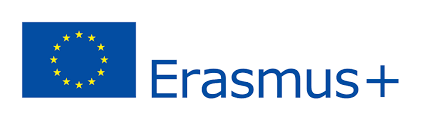 i
"The European Commission's support for the production of this publication does not constitute an endorsement of the contents, which reflect the views only of the authors, and the Commission cannot be held responsible for any use which may be made of the information contained therein."